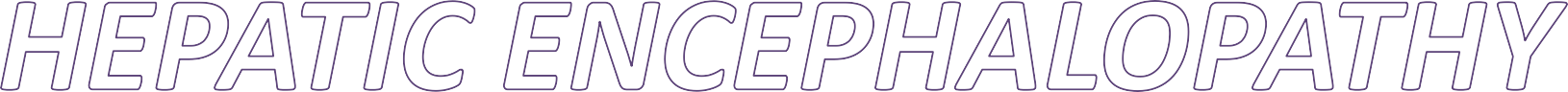 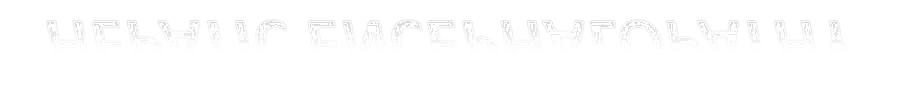 1
INDEX
Definition
Types
Etiology
Pathogenesis
Clinical features
West Haven criteria
Differential diagnosis
Diagnosis
Investigations
Management
Complications
Prognosis
Prevention
2
DEFINITION
Portal-systemic encephalopathy is a complex  organic brain syndrome	characterized by  disturbances in consciousness, fluctuating  neurologic signs, asterixis or “flapping tremor”  and distinctive electroencephalographic  changes.
Acute and self-limiting or Chronic and  progressive.
3
Types
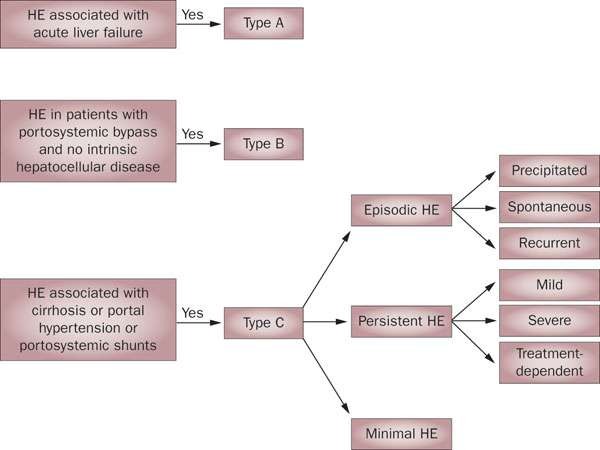 4
ETIOLOGY & PRECIPITATING FACTORS
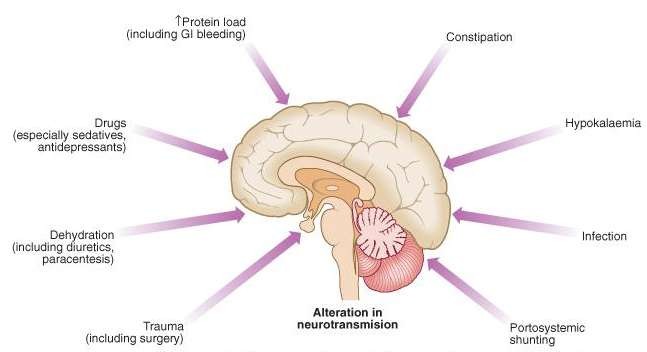 5
CONT..
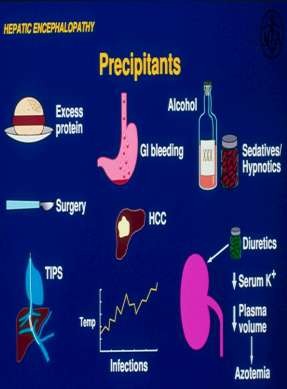 Chronic parenchymal liver disease:
Chronic hepatitis
Cirrhosis(30-45%).
Fulminating hepatic failure:
Acute viral hepatitis
Drugs-sedatives
sedative	antipsychotics  alcohol intoxication
Toxins e.g. Wilson’s Disease
6
[Speaker Notes: Fulminating: (of a disease or symptom) having developed suddenly and severely.
"fulminating hepatic failure
Wilson's disease is a genetic disorder in which excess copper builds up in the body. Symptoms are typically related to the brain and liver. Liver-related symptoms include vomiting, weakness, fluid build up in the abdomen, swelling of the legs, yellowish skin and itchiness.
transjugular intrahepatic portosystemic shunt (TIPS)]
CONT..
Surgical -Portal-systemic anastomoses, - portacaval shunts, or  Transjugular intrahepatic portal-systemic shunting [TIPS](10-  15%).
Excessive nitrogen load- excess protein consumption, gastro-  intestinal bleeding, renal failure, constipation.
Electrolyte or metabolic disturbance-hypokalaemia,
hyponatremia, alkalosis, dehydration, excess vomiting.
Infections- pneumonia, UTI, spontaneous bacterial peritonitis.
Unknown- 20-30%
7
PATHOGENESIS
Shunting of portal blood directly into  systemic circulation bypassing liver.
Severe hepatocellular damage and dysfunction.
In both circumstancestoxic substances  absorbed from intestine not metabolised by  livertoxins accumulate in the brain.
8
TOXIC SUBSTANCES
Ammonia(mainly)
Methionine
Mercaptans
Short-chain fatty acids
Gamma-amino butyric acid(GABA)
Octopamine
False neurotransmitter substances
Alterations in plasma levels of aromatic &  branched chain aromatic acids.
9
Pathogenesis (acute & chronic )
The basic cause is same in both forms but the mechanism is somewhat
different
•
Diminished detoxification of toxic intestinal nitrogenous compounds
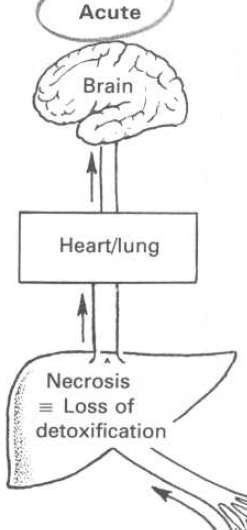 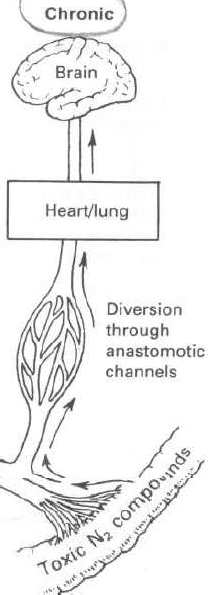 Increased in blood  NH3 etc

Toxic effect on brain
Appearance of  abnormal amines in  systemic circulation

Interference with
neurotransmission
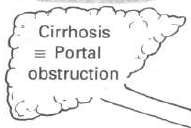 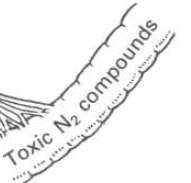 10
[Speaker Notes: NH3 : Amonia
Amines are formally derivatives of ammonia]
AMMONIA THEORY
Ammonia -produced by the catabolism of amino acids involving 2  reactions:
transamination (catalysed by aminotransferases)
oxidative deamination (catalyysed by L-amino acid oxidase)

Normally, ammonia is detoxified in the liver by conversion to urea by the  Krebs-Henseleit cycle. Ammonia is also consumed in the conversion of  glutamate to glutamine, a reaction that depends upon the activity of  glutamine synthetase.
Two factors contributing to the hyperammonemia seen in cirrhosis
decreased mass of functioning hepatocytesfewer  opportunities for ammonia to be detoxified by the above processes
portosystemic shunting may divert ammonia-containing blood
away from the liver to the systemic circulation.
11
AMMONIA THEORY(cont..)
Ammonia crosses the blood–brain barrier  absorbed and  metabolised by the astrocytes (cells in the brain that  constitutes 30% of the cerebral cortex)
	Astrocytes use ammonia when synthesising glutamine from  glutamate.
Increased levels of glutamine increase in osmotic pressure
in astrocytes swelling of astrocytes.
12
Astrocyte
These large star-shaped cells are essential to the  functioning of the CNS because they help maintain  the proper composition of the fluid surrounding the  neurons.
The only cerebral cell capable of metabolizing  ammonia.
In patients with HE, they adopt a characteristic  morphologic feature known as ‘Alzheimer type II  astrocytosis’.
13
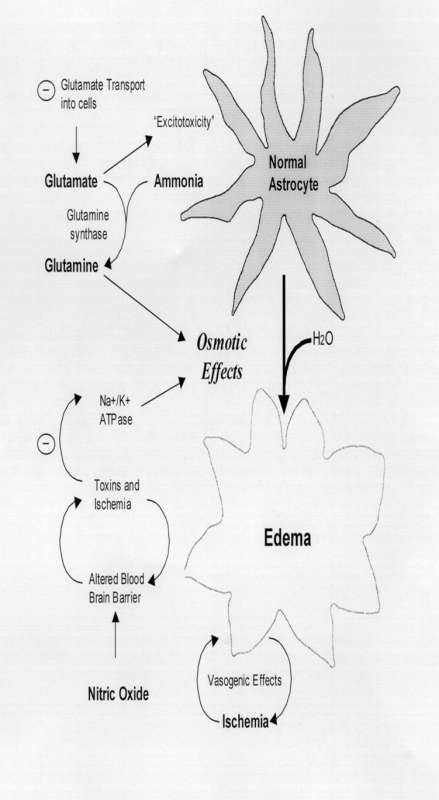 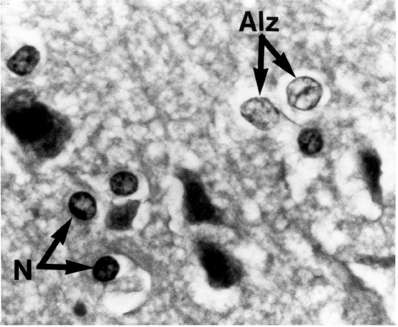 14
CLINICAL FEATURES
Disturbance in consciousness
disturbance in sleep pattern  hypersomnia-earliest feature  progress to inversion of sleep pattern  fixed stare
impaired memory  mental confusion  apathy  drowsiness  somnolence  coma
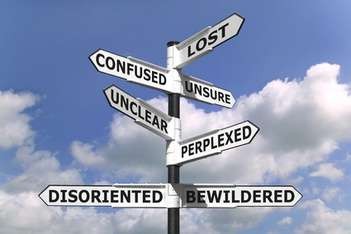 15
[Speaker Notes: Hypersomnia is a condition in which you feel extreme daytime sleepiness despite getting sleep that should be adequate (or more than adequate). If you have hypersomnia, you fall asleep several times during the day.
somnolence : the quality or state of being drowsy : sleepiness.]
CLINICAL FEATURES(CONT..)
Changes in personality
childish behaviour  irritability
loss of concern for family  aggressive outburst  euphoria
defaecation and micturating in  inappropriate places
Fetor hepaticus
16
[Speaker Notes: Fetor hepaticus is a chronic odor in your breath. It's different from normal bad breath.]
Fetor hepaticus
This is a sour, musty odour in the breath, due to  volatile substances normally formed in the stool by  bacteria.
These mercaptans if not removed by the liver are  excreted through the lungs and appear in the breath.
Fetor hepaticus does not correlate with the degree  or duration of encephalopathy and its absence does  not exclude HE.
17
[Speaker Notes: Mercaptan can be defined as the class of organic compounds derived from Latin mercurium captans, which are composed of an aryl or alkyl group and a thiol group.]
CLINICAL FEATURES(cont..)
Fluctuating Neurological signs
Slurred speech  Constructional apraxia  Hypertonia
Flapping tremor/ Asterixis  Exaggerated tendon reflexes  Bilateral extensor plantar reflex
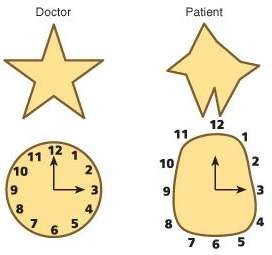 18
[Speaker Notes: Apraxia is a neurological disorder characterized by the inability to perform learned (familiar) movements on command, even though the command is understood and there is a willingness to perform the movement. Both the desire and the capacity to move are present but the person simply cannot execute the act.]
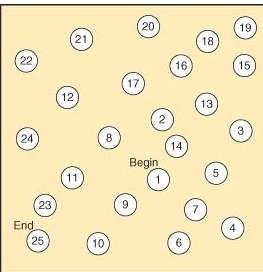 Number connection  test
Useful, reliable,  sensitive bedside test.
Helps to assess  degree of  encephalopathy and  response to  treatment.
19
Flapping tremor (asterixis)
A nonrhythmic, asymmetric lapse in voluntary sustained posture of  extremities, head and trunk.
Due to impaired inflow of joint and other afferent information to the  brainstem reticular formation resulting in lapses in posture.
Demonstrated with the patient’s arms outstretched and fingers  separated or by hyperextending the wrists with the forearm fixed.
The rapid flexion-extension movements at the metacarpophalangeal  and wrist joints are often accompanied by lateral movements of the  digits.
Absent at rest, less marked on movement and maximum on  sustained posture,
Usually bilateral, although not bilaterally synchronous, and one side  may be affected more than the other.
In coma the tremor disappears.
Not specific for hepatic precoma.
20
Cont..
Asterixis is also seen in
uraemia
ventilatory failure
drug intoxication-barbiturates,
phenytoin  alcoholism
Electrolyte imbalance-hypokalaemia
hypomagnesaemia  hypoglycemia
•
21
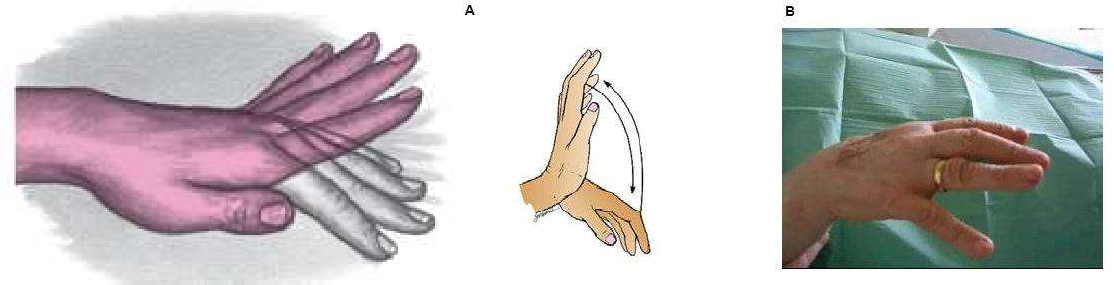 ASTERIXIS
22
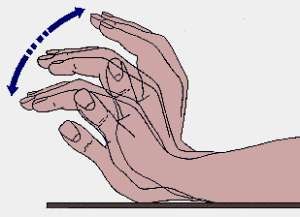 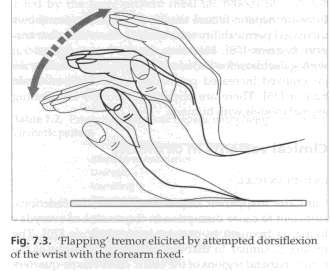 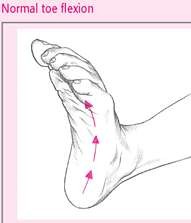 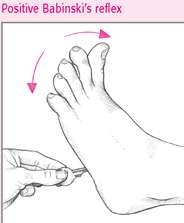 23
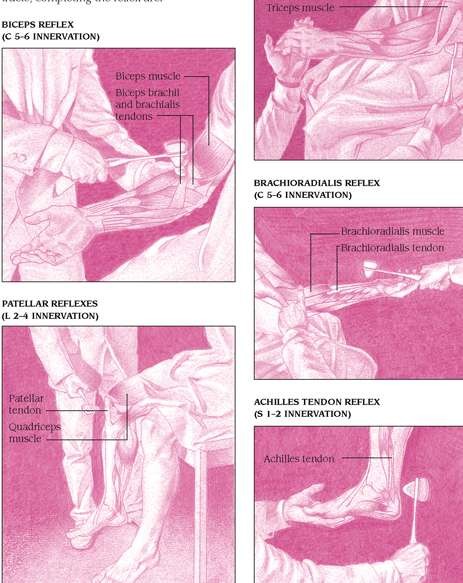 24
WEST	HAVEN CRITERIA
25
26
DIFFERENTIAL DIAGNOSIS
Intracranial lesions- subdural hematoma, intracranial bleeding,  stroke, tumor, and abscess
Drug or alcohol intoxication
Toxic encephalopathy from alcohol intake, such as acute  intoxication, alcohol withdrawal, and Wernicke encephalopathy
Toxic encephalopathy from drugs, such as sedative hypnotics,  antidepressants, antipsychotic agents, and salicylates
Metabolic encephalopathy, such as hypoglycemia, electrolyte
imbalance, anoxia, hypercarbia, and uremia
Infections- meningitis, encephalitis, and intracranial abscess
Hyperammonemia from other causes- secondary to  ureterosigmoidostomy and inherited urea cycle disorders
Postseizure encephalopathy
27
DIAGNOSIS
Usually one of exclusion.  4 Elements-
Evidence of advanced hepatocellular disease, extensive porto-  systemic collateral shunts or both.
Characteristic clinical features
forgetfullness & confusionstupordeep coma.
Fluctuating neurological signs.
Characteristic EEG changes.
28
INVESTIGATIONS
Diagnosis is usually made clinically
No Pathognomonic liver function abnormality
Elevation of blood ammonia-in 90% cases.
Hypokalaemia
EEG (Electroencephalogram)
CSF & CT Scan
Visual evoked potential abnormailties in initial stages.
Investigations to suggest liver disease- abnormal liver function tests  and/or ultrasound suggesting liver disease are required, and
ideally liver biopsy.
Other Routine Investigations – Hb%, TC, DC, ESR, RBS, Na, K, B.Urea,
S.Creatinine, Prothrombin time.
Histological examination.
29
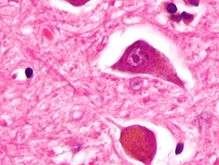 Micrograph of Alzheimer type II astrocytes
30
Investigations
CSF
Usually clear  Normal pressure
Normal or increased protein concentration  Normal cell count
Raised levels of Glutamic acid and glutamine.
31
Electroencephalogram
Electroencephalography shows no clear abnormalities  in stage 0, even if minimal HE is present; in stages I, II  and III there are triphasic waves over the frontal  lobes	that oscillate at 5 Hz, and in stage IV there is  slow delta wave activity
Bilateral synchronous slowing of the waves  frequency(with an increase in wave amplitude) from  the normal	-rhythm down to the	range
Useful for diagnosis and to assess treatment  Occur early
Non-specific. However, in a conscious patient with liver  disease are virtually diagnostic.
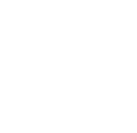 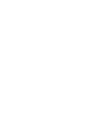 32
Brain imaging
CT –cerebral edema in Grade 4.
CT and MRI show cerebral atrophy even with apparently  well-compensated cirrhosis and results are related to the  severity of the liver dysfunction.
In cirrhotic patients -increased signal in the basal ganglia  in T1-weighted images, thought to be due to the  deposition of manganese.
New MRI techniques provide a non-invasive means of  assessment of changes in brain volume and impaired  brain function
Proton magnetic resonance spectroscopy detects  changes in brain biochemistry, including direct  measurement of cerebral osmolytes
PET has also been used in the study of the  pathophysiological mechanisms of HE.
33
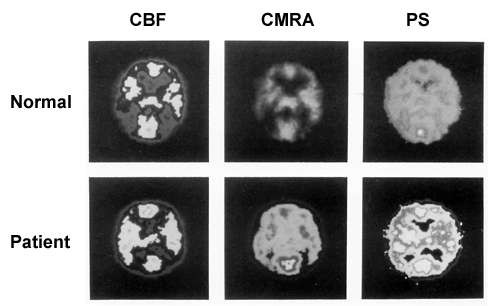 Positron emission tomography  (PET) of an alcoholic cirrhotic  patient with mild hepatic  encephalopathy. The blood flow  through the brain (i.e., cerebral  blood flow [CBF]) differs only  minimally between the two  subjects. However, the cerebral  metabolic rate for ammonia  (CMRA) and the permeability–  surface area product (PS)—a  measure of the extent to which  ammonia can pass the blood–  brain barrier and enter the  brain—are significantly  increased in the alcoholic  patient, as indicated by the  wider distribution and
enhanced brightness of the light35
MANAGEMENT(OUTLINE)
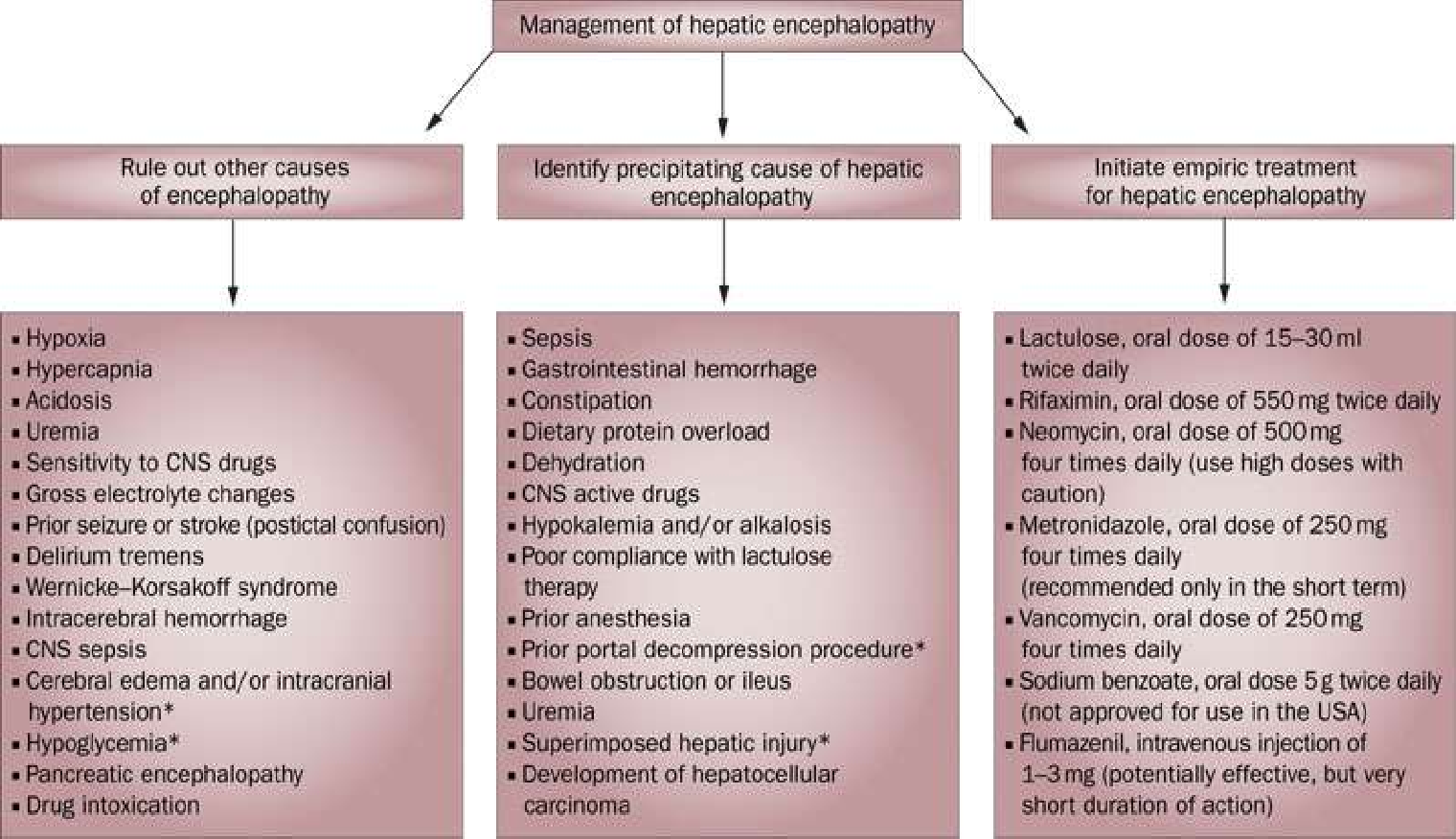 35
MANAGEMENT
Supportive Treatment  Specific Treatment aims at-
Decreasing ammonia production in colon
Elimination or treatment of precipitating  factors.
36
DRUGS
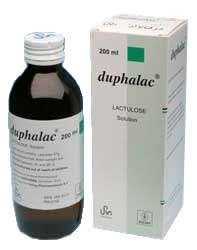 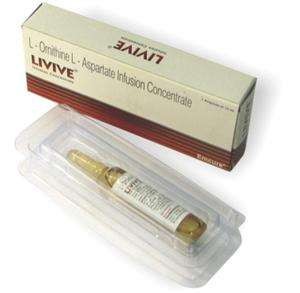 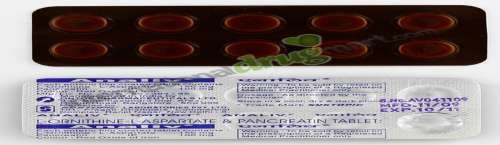 37
TREATMENT
Hospitalization is mandatory
ABC maintain
Remove the cause & precipitating factors
IV fluid dextrose , saline & Inj. Thiamine
Maintenance of fluid, electrolytes & calorie
Ryles tube feeding and bladder catherisation
Diet – Restriction of protein diet( now discouraged)
High glucose diet
Inj. Vitamin K
38
Cont..
Avoid constipation – Lactulose 15-30ml X 3 times a day- result aims  at 2-4 stools/day.
Antibiotics :
Neomycin-causes ototoxicity and renal failure
Ampicillin
Metronidazole- causes peripheral neuropathy
Rifaximin- newer drug. Lesser side-effects.
Rifaximin-only used as a second-line treatment if lactulose is not  effective or poorly tolerated. When added to lactulose, the  combination of the two may be more effective than each  component separately.
Liver Transplantation
39
Mechanism of action of Lactulose:
A non-absorbable disaccharide
Osmotic laxative effect.
It reduces pH of colonic content &  thereby prevents absorption of NH3.
Incorporates nitrogen into bacteria
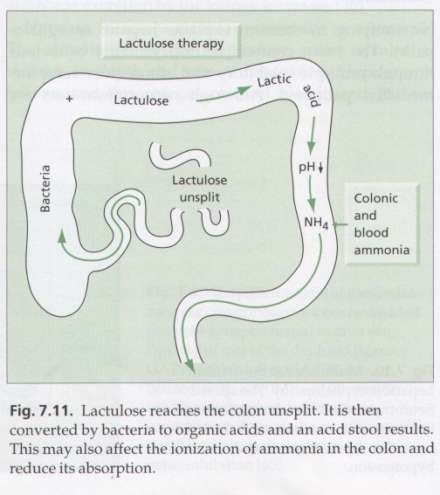 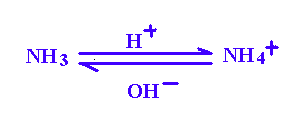 40
LOLA
A preparation of L-ornithine and L-  aspartate (LOLA) is used to increase the  generation of urea through the urea cycle,
a metabolic pathway that removes ammonia  by turning it into the neutral substance urea.  It may be combined with lactulose and/or  rifaximin if these alone are ineffective at  controlling symptoms.
41
COMPLICATIONS
Brain herniation
Brain swelling
Increased risk of:
Cardiovascular collapse
Kidney failure
Respiratory failure
Sepsis
Permanent nervous system damage (to movement,  sensation, or mental state)
Progressive, irreversible coma
Side effects of medications
42
PROGNOSIS
Acute hepatic encephalopathy may be  treatable.
Chronic forms of the disorder often keep  getting worse or continue to come back.
Both forms may result in irreversible coma  and death. Approximately 80% (8 out of 10  patients) die if they go into a coma. Recovery  and the risk of the condition returning vary  from patient to patient.
43
PREVENTION
Treating liver disorders may prevent some  cases of hepatic encephalopathy. Avoiding  heavy drinking and intravenous drug use can  prevent many liver disorders.
44
REFERENCES
Harrison’s Principles of internal Medicine-10th  & 17th edition
Davidson’s Principles & Practice of Medicine-  21st edition
API- text book of Medicine-8th edition
Review of Medical physiology-Ganong-22nd  edition.
Internet
45
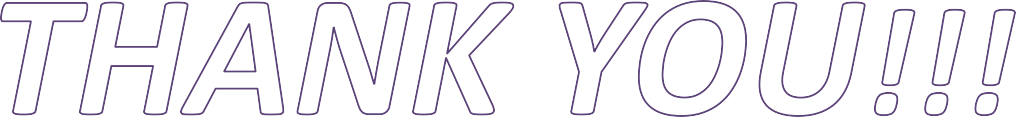 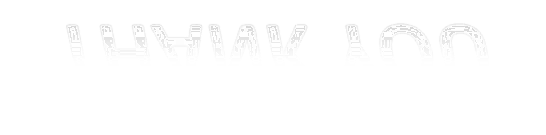 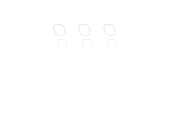 46